LEGEA LUI OHM PENTRU O PORȚIUNE DE CIRCUIT
Realizat:Prof.Oprescu Narcis Doru
Școala Gimnazială „Gh.Banea”
OBIECTIVELE LECȚIEI
O1 – să cunoască mărimile fizice caracteristice curentului electric (U, I, R),  unităţile lor  de  măsură, instrumentele de  măsură  şi  modul  de  conectare  al  acestora  într-un circuit;
O2 – să fie capabili să realizeze practic un circuit electric simplu, să măsoare tensiunea aplicată unui element de circuit (rezistor, bec) şi intensitatea curentului prin acesta; 
O3 – să enunţe legea lui Ohm pentru o porţiune de circuit.
O4 – să aplice legea lui Ohm pentru o porţiune de circuit la rezolvarea problemelor şi în viaţa cotidiană.
CAREU DE CUVINTE
Purtători de sarcină electrică negativă. 
Proprietatea corpurilor de a atrage alte corpuri. 
Sursă de curent electric. 
Mărime fizică definită de cantitatea de sarcină ce trece în unitatea de timp prin unitatea de suprafață a unui conductor. 
Unitatea de măsură a intensității electrice. 
Conductoarele pot fi conectate într-un circui în serie și în ... 
Mărimea fizică egală numeric cu lucrul mecanic necesar la deplasarea sarcinii pozitive egală cu unitatea între două puncte respective. 
Substanțele în care sarcinile electrice nu se pot deplasa liber. 
Substanțele care conduc curentul electric. 
Aparatul de măsură a rezistenței. 
Aparatul de măsură a tensiunii electrice.
SCHEMA CIRCUITULUI
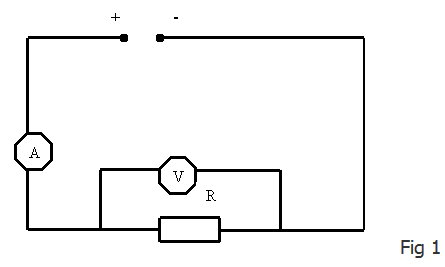 LEGEA LUI OHM
I = 

   Intensitatea curentului pe o porțiune de circuit este direct proporțională cu tensiunea aplicată la capetele acestei porțiuni și invers proporțională cu rezistența ei.
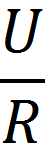 CONEXIUNEA CONDUCTOARELOR
SERIE


 Ut=U1+U2
 U=I*R
  It=I1=I2
    Rt=R1+R2


PARALEL
         
        
               It=I1+I2
                       I= 
                Ut=U1=U2

                    =        +
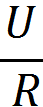 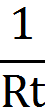 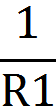 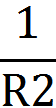 Problema 1
1. Determinaţi rezistenţa electrică a unui conductor prin care circulă un curent electric cu intensitatea de 2,5 mA, ştiind că tensiunea electrică între capetele lui este de 5 V.
Problema 2
2. Printr-un conductor electric trece o sarcină electrică de 1 C în 3 s. Ce lucru mecanic efectuiază câmpul electric dacă rezistenţa conductorului este egală cu 9 Ω.
Problema 3
3. La bornele grupării în paralel a două conductoare se aplică o tensiune electrică de 12V. Aflaţi rezistenţa electrică a grupării şi intensităţile curenţilor electrici prin fiecare ramură, dacă rezistenţele conductoarelor sunt egale respectiv cu 4 Ω şi 6 Ω.
Problema 4
4. Două conductoare cu rezistențade 2Ω și 6Ω sunt legate în paralel și întrodu-se într-un circuit, tensiunea la capetele căruia este de 9V. Care este intensitatea curentului pe fiecare conductor?
Problema 5
Două conductoare cu rezistența de 3Ω și 5Ω sunt legate în serie. Intensitatea curentului în circuit este egală cu 5A. Care este tensiunea totală a circuitului?
Problema 6
Care este rezistența circuitelor date, rezistoarele sunt identice.
                1           2           3 
   1
    2
    3
TEST FULGER
TEST FULGER
TEMA PENTRU PORTOFOLIU
Tema 1.4, 
exercițiile 1-5 pag. 83
MULȚUMESC PENTRU LECȚIE